Инструкция для организаторов в аудитории и вне аудитории
Подготовка к проведениюОГЭ в аудитории
В день проведения экзамена организатор в аудитории ППЭ должен:
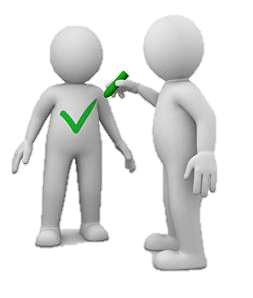 В 08:00 по местному времени
явиться в ППЭ;
зарегистрироваться у ответственного организатора вне аудитории;
оставить личные вещи в месте хранения , организованном до входа в ППЭ.
Не ранее 8:15 по местному времени
получить у руководителя ППЭ информацию о назначении ответственных организаторов в аудитории и распределении по аудиториям ППЭ согласно форме ППЭ-07-02 «Список работников ППЭ».
Подготовка к проведениюОГЭ в аудитории
В день проведения экзамена организатор в аудитории ППЭ должен:
получить у руководителя ППЭ:
форму ППЭ-05-01 «Список участников ОГЭ в аудитории ППЭ» (2 экземпляра);
форму ППЭ-05-02 «Протокол проведения ОГЭ в аудитории»;
форму ППЭ-12-02 «Ведомость коррекции персональных данных участников ОГЭ в аудитории»;
форму ППЭ-12-03 «Ведомость использования дополнительных бланков ответов № 2»;
форму ППЭ-12-04 МАШ «Ведомость учета времени отсутствия участников экзамена в аудитории»;
форму ППЭ-16 «Расшифровка кодов образовательных организаций»;
Подготовка к проведениюОГЭ в аудитории
В день проведения экзамена организатор в аудитории ППЭ должен:
получить у руководителя ППЭ:
инструкцию для участников ОГЭ, зачитываемую организатором в аудитории перед началом экзамена;
таблички с номерами аудиторий;
черновики со штампом образовательной организации, на базе которой расположен ППЭ;
Подготовка к проведениюОГЭ в аудитории
В день проведения экзамена организатор в аудитории ППЭ должен:
Не позднее 8:45 по местному времени
пройти в свою аудиторию, проветрить (при необходимости)
проверить ее готовность к экзамену (в том числе наличие часов),
приступить к выполнению своих обязанностей,
вывесить у входа в аудиторию один экземпляр формы ППЭ-05-01 «Список участников ОГЭ в аудитории ППЭ»;
раздать на рабочие места участников ОГЭ черновики (минимальное количество - два листа) на каждого участника ОГЭ;
проверить на доске образец регистрационных полей бланка ответов №1 участника ОГЭ
подготовить необходимую информацию для заполнения бланков регистрации с использованием полученной у руководителя формой ППЭ-16 «Расшифровка кодов образовательных организаций».
[Speaker Notes: * Оформление на доске регистрационных полей полей бланка регистрации участника ЕГЭ может быть произведено за день до проведения экзамена.]
Проведение ОГЭ
 в аудитории
Организатору во время проведения экзамена в ППЭ запрещается:
иметь при себе средства связи, электронно-вычислительную технику, фото-, аудио- и видеоаппаратуру, справочные материалы, письменные заметки и иные средства хранения и передачи информации, художественную литературу и т.д.
оказывать содействие участникам ОГЭ, в том числе передавать им средства связи, электронно-вычислительную технику, фото-, аудио- и видеоаппаратуру, справочные материалы, письменные заметки и иные средства хранения и передачи информации;
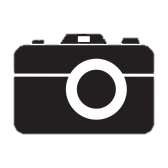 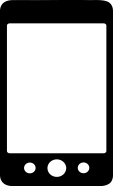 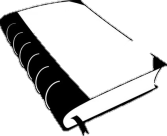 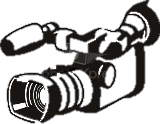 выносить из аудиторий и ППЭ экзаменационные материалы (ЭМ) на бумажном или электронном носителях, фотографировать ЭМ.
организация входа участников в ППЭ
Член ГЭК осуществляет контроль за организацией входа участников в ППЭ
С 9:00 в день экзамена.
Организаторы вне аудитории указывают участникам на необходимость оставить личные вещи (в специально выделенном в ППЭ месте для личных вещей участников)
Паспортный контроль. Организатор на входе в ППЭ
проверяет документ, удостоверяющий личность участника, наличие его в списке распределения
До 09.30 детей не поднимаем
в случае отсутствия у обучающегося документа, 
его личность ПИСЬМЕННО подтверждает сопровождающий в форме ППЭ-20

Организатор
сопровождает участников в аудитории в соответствии с автоматизированным распределением
Проведение ОГЭ
 в аудитории
09.20
ответственный организатор в Штабе ППЭ принимает у руководителя ППЭ ЭМ:
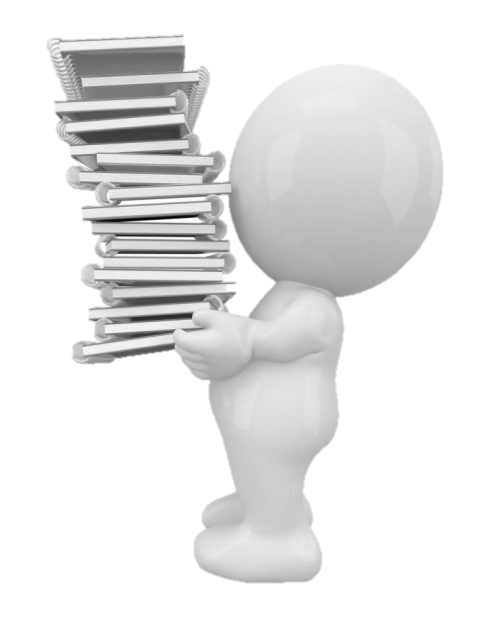 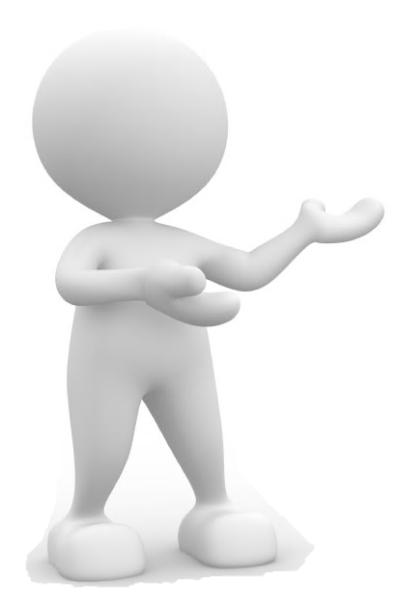 дополнительные бланки ответов № 2;
один возвратно доставочный пакет для упаковки всех типов бланков ОГЭ после проведения экзамена
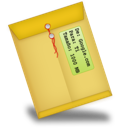 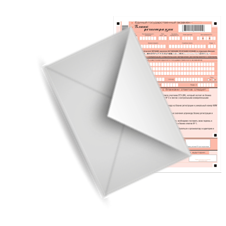 сейф-пакет для  Использованных КИМ
Конверт для черновиков.
Испорченные/бракованные ИК приносим в файлах;
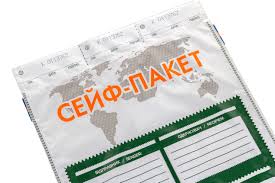 для использованных КИМ
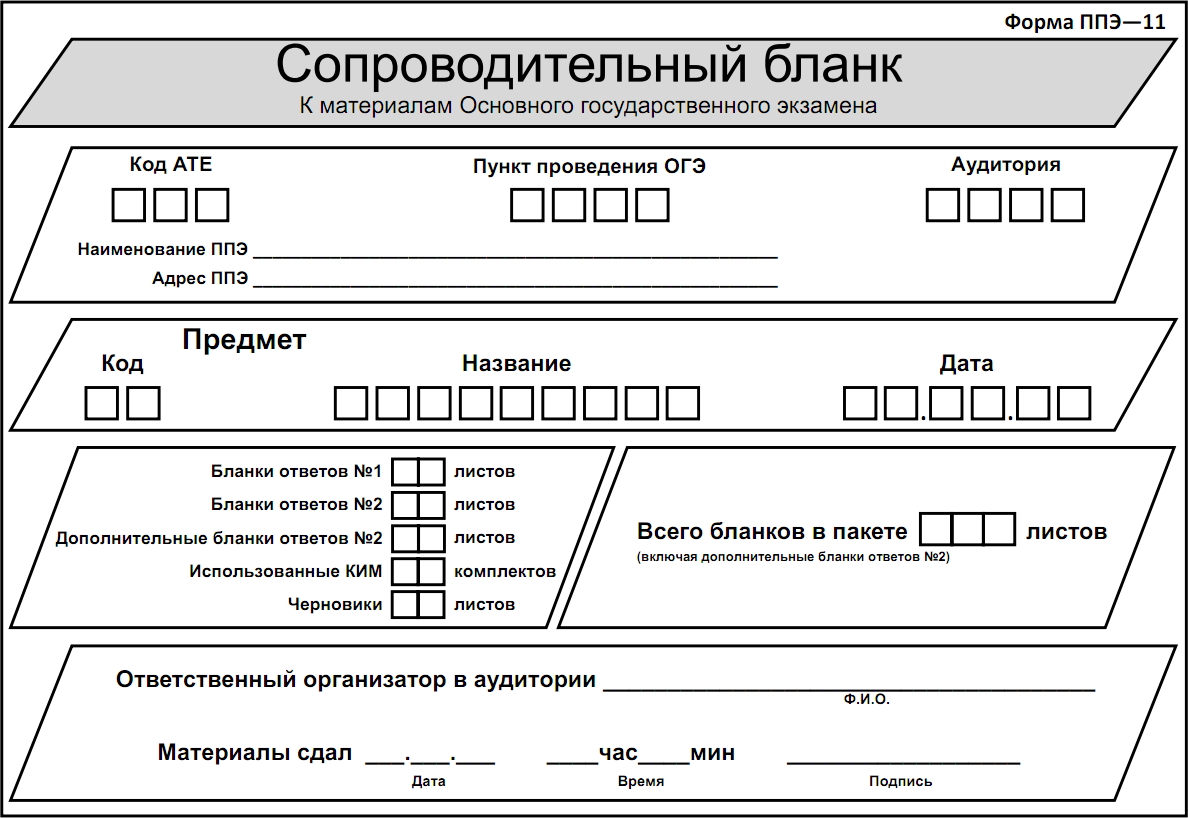 один ВДП для Бланков ответов №1
один ВДП для Бланков ответов №2 лист 1, лист 2 + ДБО №2
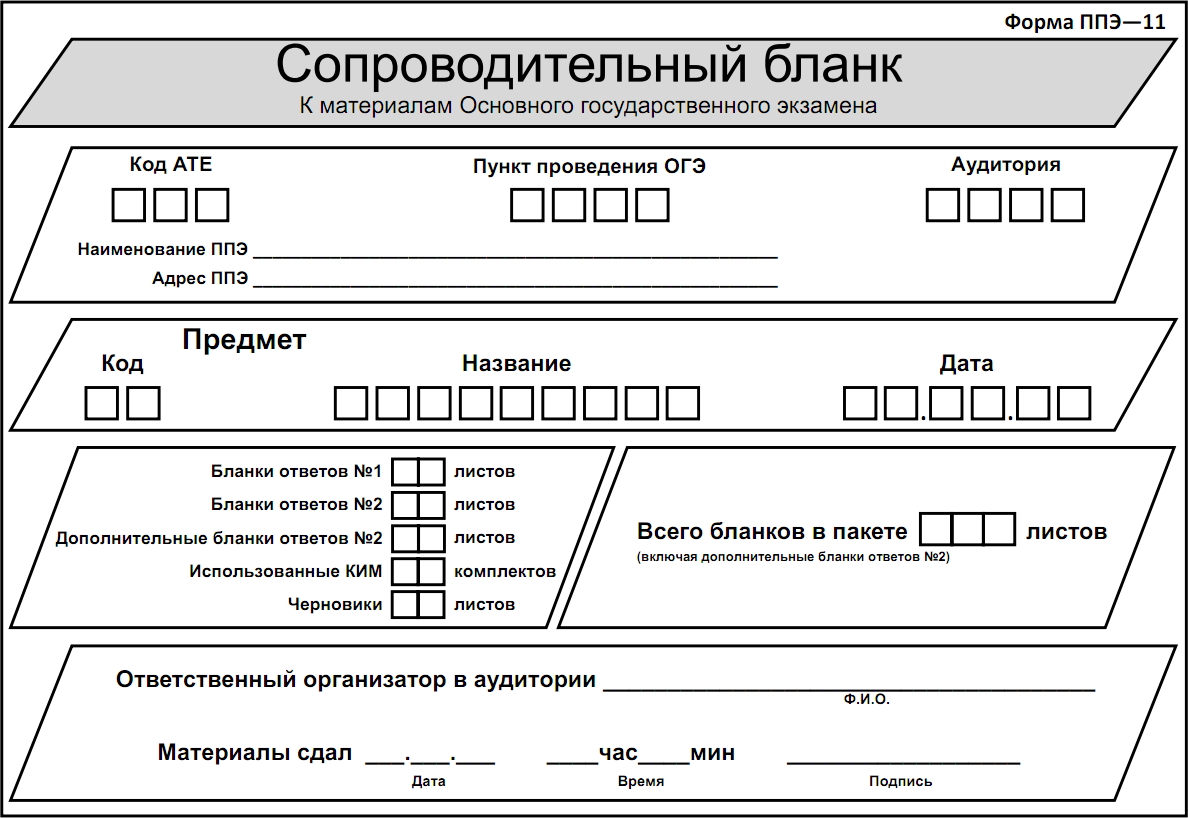 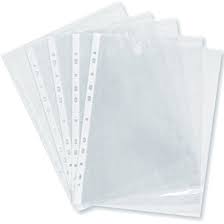 для испорченных и (или) бракованных ИК
Проведение ОГЭ
 в аудитории
Вход участников ОГЭ в аудиторию:
Ответственный организатор при входе участников ОГЭ в аудиторию должен:
В случае расхождения персональных данных участника ОГЭ в документе, удостоверяющем личность, с данными в форме ППЭ-05-02 «Ведомость учета участников ОГЭ и ЭМ, в аудитории ППЭ» ответственный организатор заполняет форму ППЭ 12-02 «Ведомость коррекции персональных данных участников ОГЭ в аудитории»;
Сверить данные документа, удостоверяющего личность участника ЕГЭ, с данными в форме ППЭ-05-02 «Ведомость учета участников ОГЭ и экзаменационных материалов в аудитории ППЭ».
сообщить участнику ОГЭ номер его места в аудитории.
форма ППЭ-12-02
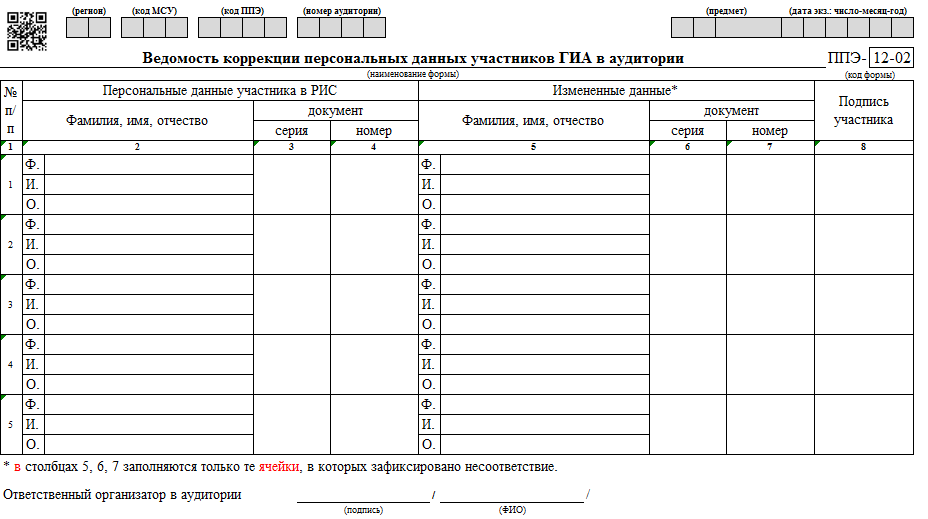 Проведение ОГЭ
 в аудитории
Организатор должен:
проследить, чтобы  участник ОГЭ занял отведенное ему место строго в соответствии с формой ППЭ-05-01 «Список участников ГИА в аудитории ППЭ»;
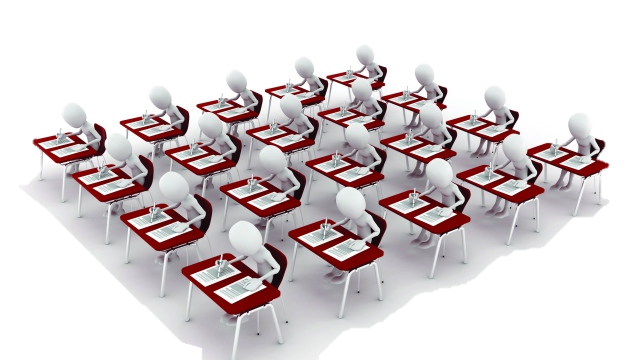 следить, чтобы участники ОГЭ не менялись местами;
напомнить участникам ОГЭ о ведении видеонаблюдения в ППЭ и о запрете иметь при себе уведомление о регистрации на экзамен, средства связи, электронно-вычислительную технику, фото-, аудио- и видеоаппаратуру, справочные материалы, письменные заметки и иные средства хранения и передачи информации.
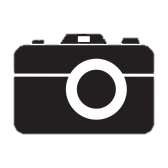 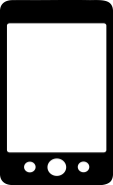 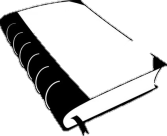 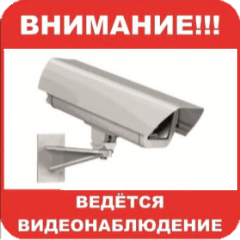 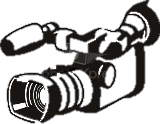 Проведение ОГЭ в аудитории
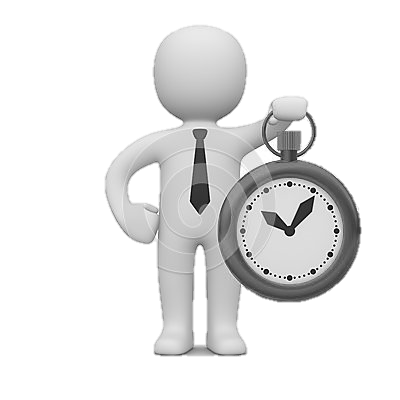 Информирование участников ОГЭ:
о правилах заполнения бланков ОГЭ,
о порядке проведения экзамена,
о порядке  и сроках подачи апелляций о нарушении установленного Порядка проведения ГИА,
о продолжительности выполнения экзаменационной работы по соответствующему учебному предмету,
1 часть
В 9:50 по местному времени
о случаях удаления с экзамена
о порядке подачи апелляций о несогласии с выставленными баллами,
о том, что записи на КИМ и черновиках не обрабатываются и не проверяются.
о времени и месте ознакомления с результатами ОГЭ,
Математика – 3 ч 55 мин (линейка)
ДАТА ОЗНАКОМЛЕНИЯ С РЕЗУЛЬТАТАМИ – 09.07.2025
- Печать  ЭМ
в 10.01 по местному времени
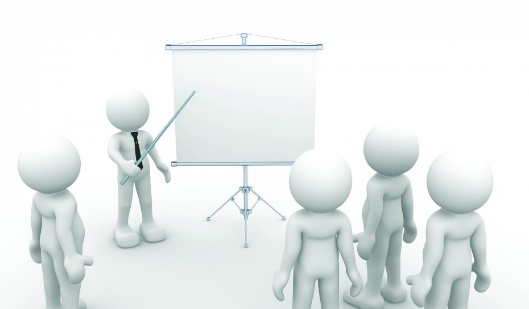 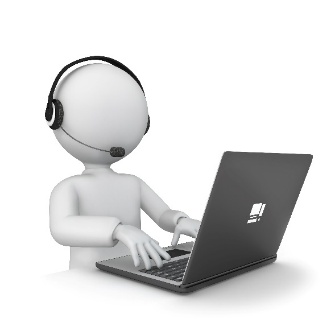 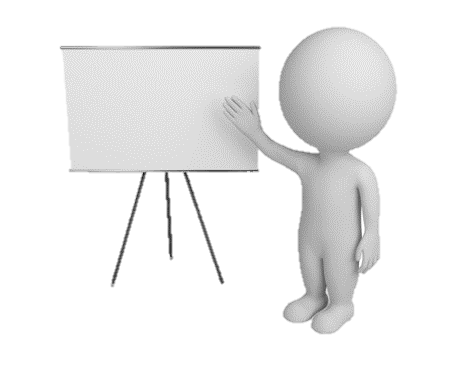 Проведение ОГЭ
 в аудитории
Время начала: 10.15

Время окончания: 13.45
До начала экзамена организатор в аудитории должен:
провести инструктаж участников ОГЭ:
2 часть
В случае обнаружения участником ОГЭ в ИК:
Приступить ко 2 части инструкции
Раздать всем участникам ОГЭ ИК в произвольном порядке
лишних или недостающих бланков ОГЭ или КИМ;
Участники ОГЭ:
проверяют комплектность ЭМ и на наличие брака;
заполняют регистрационные поля всех бланков
ставят подпись участников ОГЭ
несоответствия цифровых значений штрих-кодов 
на бланке ответов №1 и на листах КИМ;
наличия в них полиграфических дефектов
ПОЛНОСТЬЮ ЗАМЕНИТЬ ИК
Организатор должен проверить правильность заполнения регистрационных полей на всех бланках ОГЭ
После заполнения всеми участниками ОГЭ регистрационных полей всех бланков объявить начало экзамена и зафиксировать на доске время его начала и окончания
Сообщить руководителю ППЭ через организатора вне аудитории об успешном начале экзамена.
Сообщить руководителю ППЭ через организатора вне аудитории об успешном завершении экзамена.
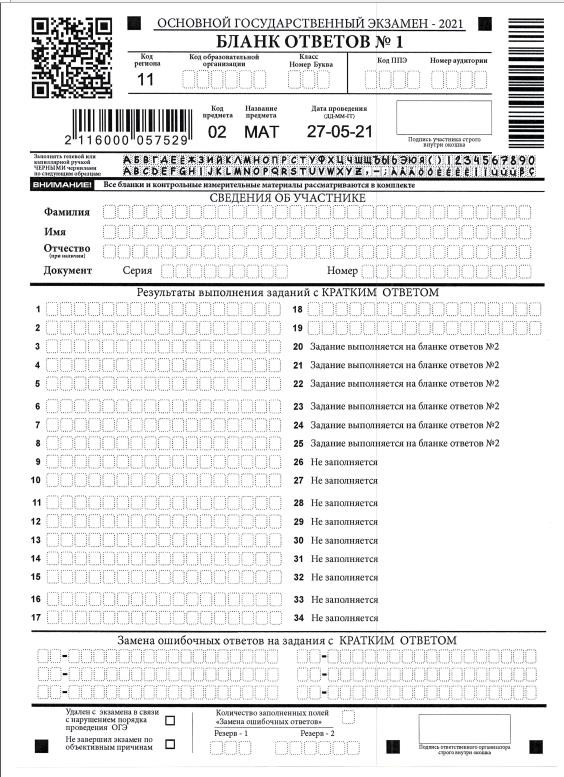 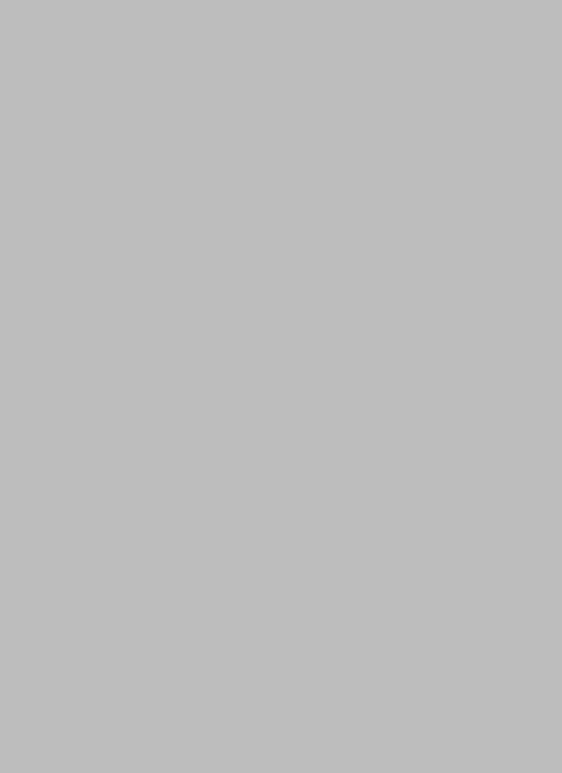 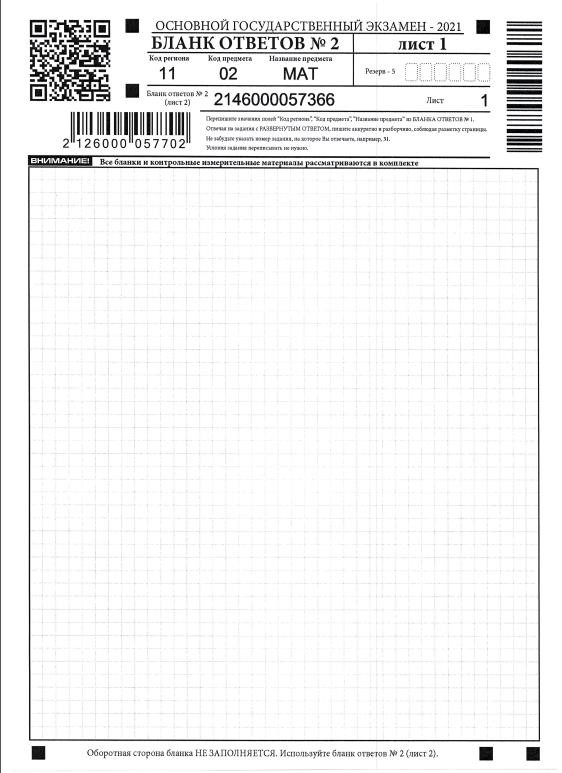 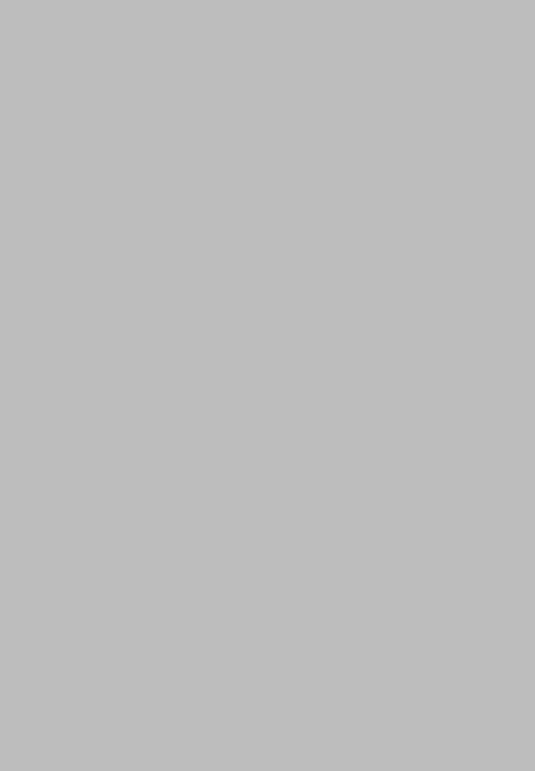 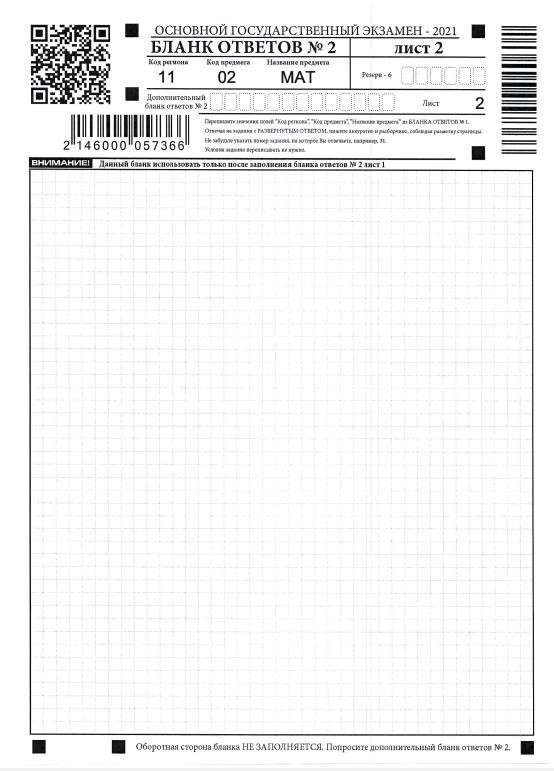 Состав индивидуального комплекта ОГЭ
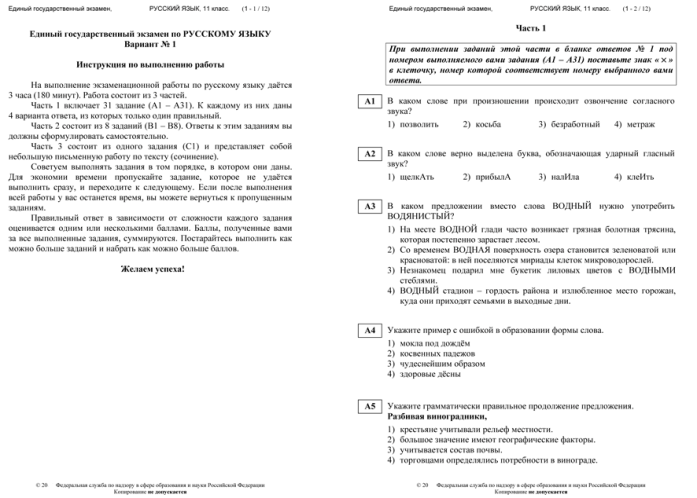 Черно-белые бланки:
бланк ответов № 1
бланк ответов № 2 лист 1
бланк ответов № 2 лист 2
КИМ
Проведение ОГЭ
 в аудитории
Во время экзамена организатор в аудитории должен:
следить за порядком в аудитории и не допускать:
разговоров  участников ОГЭ между собой;
обмена любыми материалами и предметами между участниками ОГЭ;
наличия средств связи, электронно-вычислительной техники, фото, аудио и видеоаппаратуры, справочных материалов, кроме разрешенных, письменных заметок и иных средств хранения и передачи информации;
переписывания участниками ОГЭ заданий КИМ в черновики;
произвольного выхода участника ОГЭ из аудитории и перемещения по ППЭ без сопровождения организатора вне аудитории;
содействия участникам ОГЭ в том числе в передаче им средств связи, электронно-вычислительной техники, фото, аудио и видеоаппаратуры, справочных материалов, письменных заметок и иных средств хранения и передачи информации;
Проведение ОГЭ
 в аудитории
Во время экзамена организатор в аудитории должен:
следить за порядком в аудитории и не допускать:
выноса из аудиторий и ППЭ экзаменационных материалов на бумажном или электронном носителях, фотографирования экзаменационных материалов участниками ОГЭ, а также ассистентами или техническими специалистами;
следить за состоянием участников ОГЭ и при ухудшении самочувствия направлять участников ОГЭ в сопровождении организаторов вне аудиторий в медицинский пункт. В этом случае организатор в аудитории рекомендует участнику ОГЭ завершить экзамен и прийти на пересдачу;
в случае если участник ОГЭ предъявил претензию по содержанию задания своего КИМ, необходимо зафиксировать суть претензии в служебной записке и передать ее руководителю ППЭ (служебная записка должна содержать информацию об уникальном номере КИМ, задании и содержании замечания).
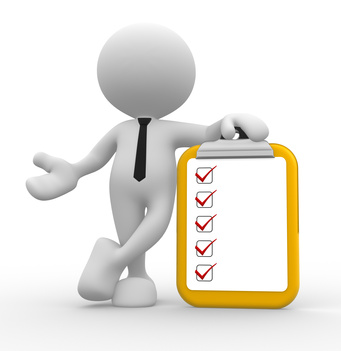 Проведение ОГЭ
 в аудитории
Во время экзамена организатор в аудитории должен:
при выходе участника  ОГЭ из аудитории проверить комплектность оставленных им на рабочем столе ЭМ и черновиков
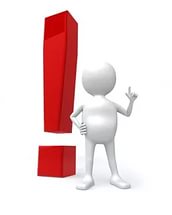 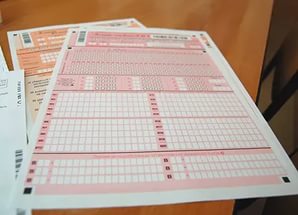 При выходе участника из аудитории организаторы должны проверить комплектность оставленных на рабочем столе участником ОГЭ ЭМ и черновиков, заполнить форму ППЭ-12-04МАШ
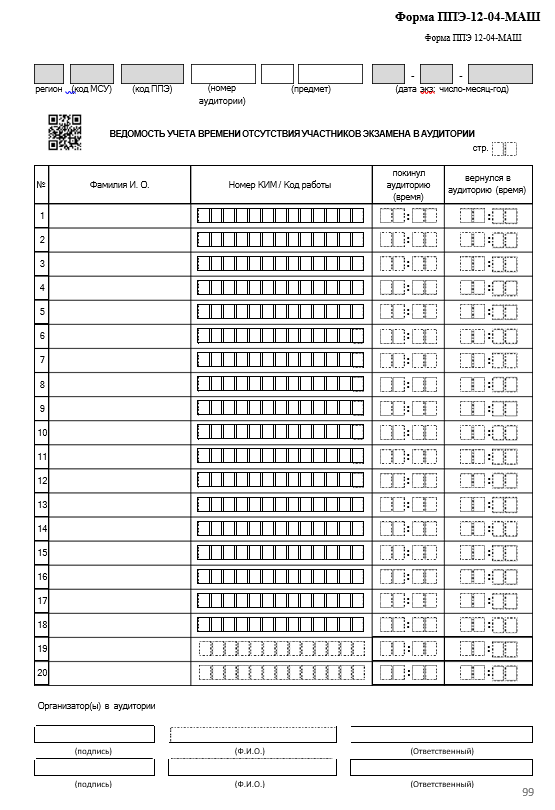 Машиночитаемая форма
12-04-МАШ
Обязательно заполнить номер страницы!


НЕЛЬЗЯ 
ставить прочерк Z на незаполненных строках формы
Каждый выход участника фиксируется в ведомости ППЭ-12-04МАШ  
(каждый выход – новая строка при заполнении формы ППЭ-12-04)
ФОРМА ЗАПОЛНЯЕТСЯ ЧЕРНОЙ ГЕЛЕВОЙ РУЧКОЙ.
ВПИСЫВАЕТСЯ НОМЕР КИМ
Проведение ОГЭ
 в аудитории
При удалении с экзамена
 во время экзамена организатор в аудитории должен:
при установлении факта наличия  у участников ОГЭ средств связи и электронно-вычислительной техники во время проведения ОГЭ или иного нарушения ими установленного порядка проведения ОГЭ, такой участник удаляется с экзамена.
в этом случае организатор совместно с членом ГЭК, руководителем ППЭ должен:
заполнить форму ППЭ-21 «Акт об удалении участника ЕГЭ с экзамена»;
внести соответствующую запись в форму ППЭ-05-02 «Протокол проведения ГИА в аудитории»;
в аудитории поставить в бланке регистрации в поле «Удален с экзамена» соответствующую метку и поставить свою подпись в соответствующем поле.
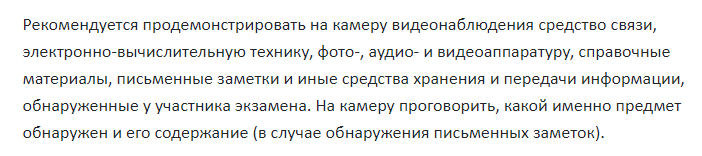 Проведение ОГЭ
 в аудитории
Во время досрочного завершения экзамена 
организатор в аудитории должен:
в случае если участник ОГЭ по состоянию здоровья или другим объективным причинам не может завершить выполнение экзаменационной работы, он может покинуть аудиторию в сопровождении организатора вне аудитории до медицинского кабинета, при этом организатор должен пригласить члена ГЭК в медицинский кабинет:
заполнить форму ППЭ-22 «Акт о досрочном завершении экзамена по объективным причинам»;
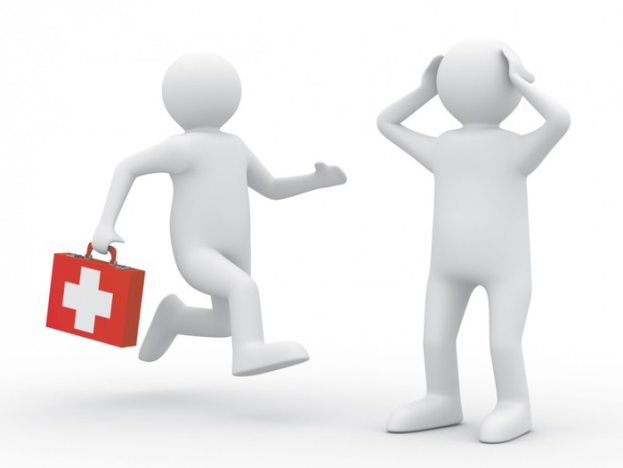 внести соответствующую запись в форму ППЭ-05-02 «Протокол проведения ГИА в аудитории»;
поставить соответствующую метку в бланке участника ЕГЭ в поле «Не закончил экзамен по уважительной причине» и поставить свою подпись в соответствующем поле.
Выдача ДБО
Если участнику ВЫДАЕТСЯ ДБО, организатор переносит номер ДБОна лист 2 бланка ответов №2:
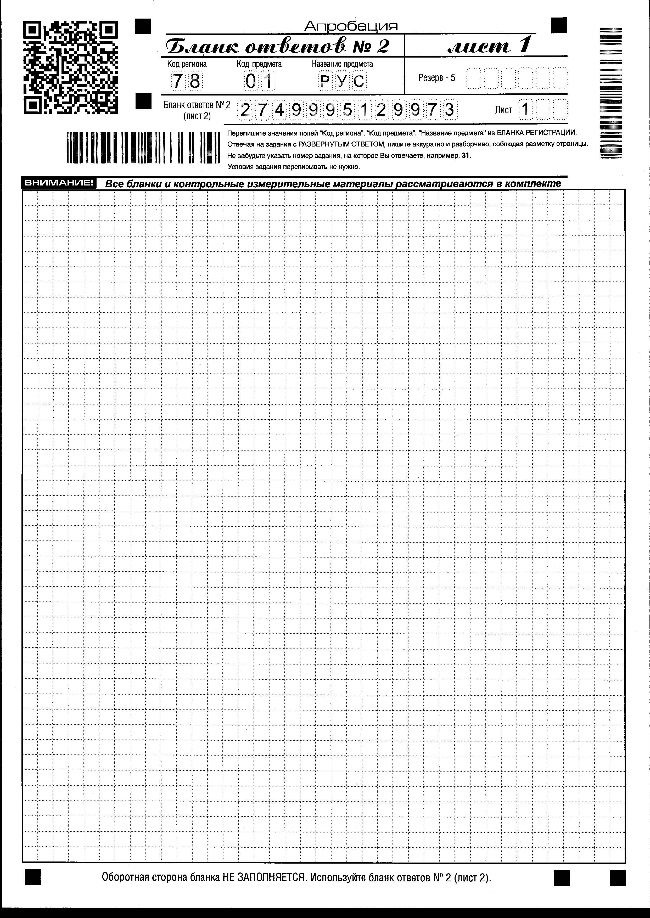 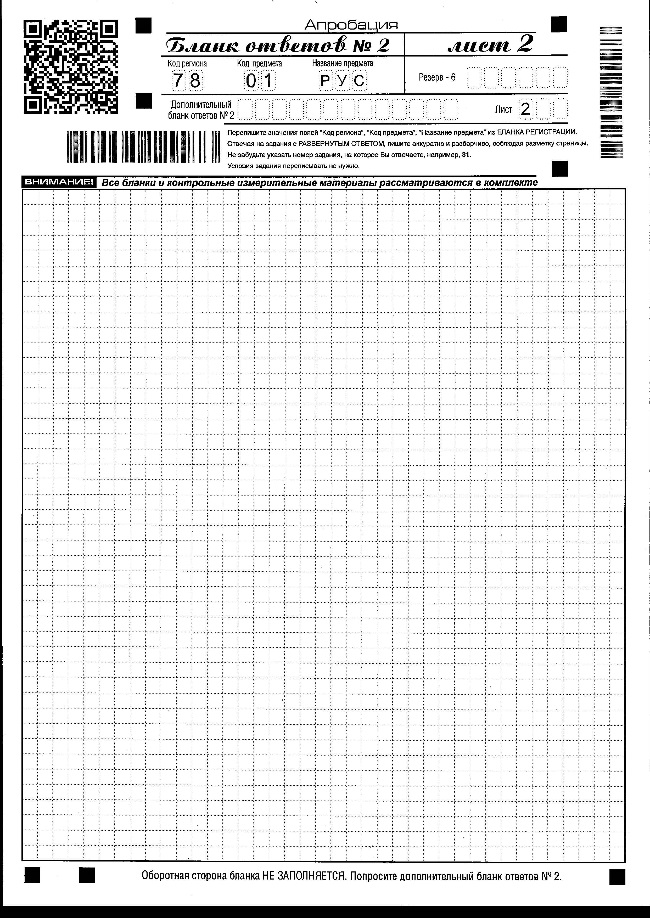 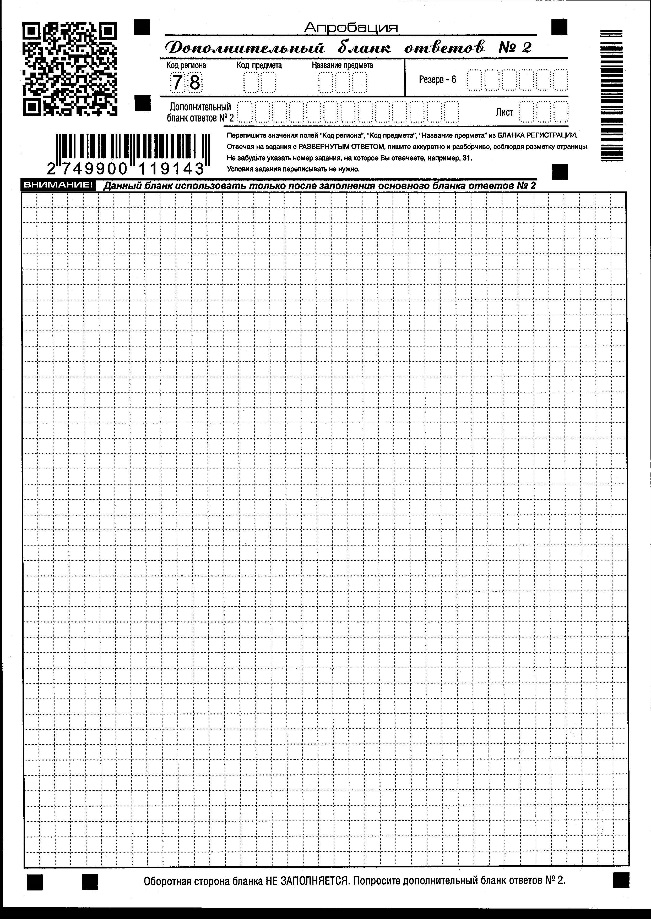 3
Вписываем номер ДБО на лист 2 бланка №2, указываем № листа на ДБО. Нумерация листов ДБО начинается с №3.
Номер листа 2 впечатан автоматически и связывает две страницы бланка №2 между собой
Проведение ОГЭ
 в аудитории
При выдачи дополнительных бланков во время
экзамена организатор в аудитории должен:
в случае если участник ОГЭ полностью заполнил бланк ответов № 2 (лист 1, лист2), организатор должен:
убедиться, чтобы оба листа бланка ответов № 2 лист 1, бланка ответов № 2 лист 2 полностью заполнены
выдать по просьбе участника ОГЭ дополнительный бланк ответов № 2, прикрепить его к бланку ответов №2 Лист 2 (вписать его регистрационный номер в специально отведенное поле в БО №2 Лист 2, указать порядковый номер листа (3), код региона (86) код предмета (01) и название предмета (РУС) на ДБО №2);
зафиксировать количество выданных дополнительных  бланков ответов № 2 в форме ППЭ-05-02 «Протокол проведения ГИА в аудитории» и прописать номера выданных дополнительных бланков в форме ППЭ-12-03 «Ведомость использования дополнительных бланков ответов № 2»;
Завершение ОГЭ
 в аудитории
Во время экзамена организатор в аудитории должен:
участники ОГЭ, досрочно завершившие выполнение экзаменационной работы, могут сдать ее организаторам и покинуть ППЭ, не дожидаясь окончания экзамена.
Организатору необходимо принять у них все ЭМ.
За 30 минут
и за 5 минут до окончания экзамена
уведомить участников ОГЭ  о скором завершении выполнения экзаменационной работы;
напомнить о необходимости переноса  ответов из черновиков и КИМ в бланки ОГЭ.
если участник ОГЭ выходил во время оглашения времени, то когда он придет ему нужно будет повторить
пересчитать ИК в аудитории (испорченные, имеющие полиграфические дефекты или неиспользованные);
За 15 минут до окончания экзамена
отметить в форме 05-02 «Протокол проведения ГИА в аудитории» факты неявки, удаления и незавершения выполнения экзаменационной работы, ошибок в документах.
Сообщить руководителю ППЭ через организатора вне аудитории об успешном завершении экзамена.
Завершение ОГЭ
 в аудитории
По окончании экзамена организатор должен:
В центре видимости камер видеонаблюдения объявить, 
что выполнение экзаменационной работы окончено.
вариант КИМ (в сейф-пакет)
Бланки ответов № 1
Бланки ответов № 2 (1лист, 2 лист)
Дополнительные бланки ответов № 2
собрать у участников ОГЭ:
Черновики (в конверт)
поставить прочерк «Z» на полях бланков ответов № 2, предназначенных для записи ответов в свободной форме, но оставшихся незаполненными (в выданных  дополнительных бланках ответов № 2)
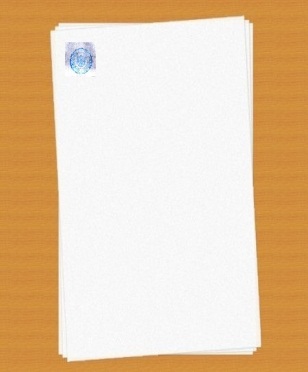 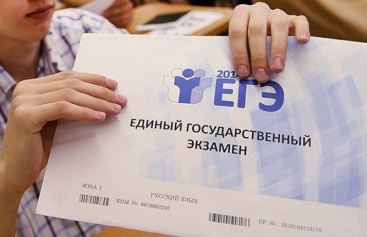 проверить бланки ответов № 1 на наличие замены ошибочных ответов на задания с кратким ответом:
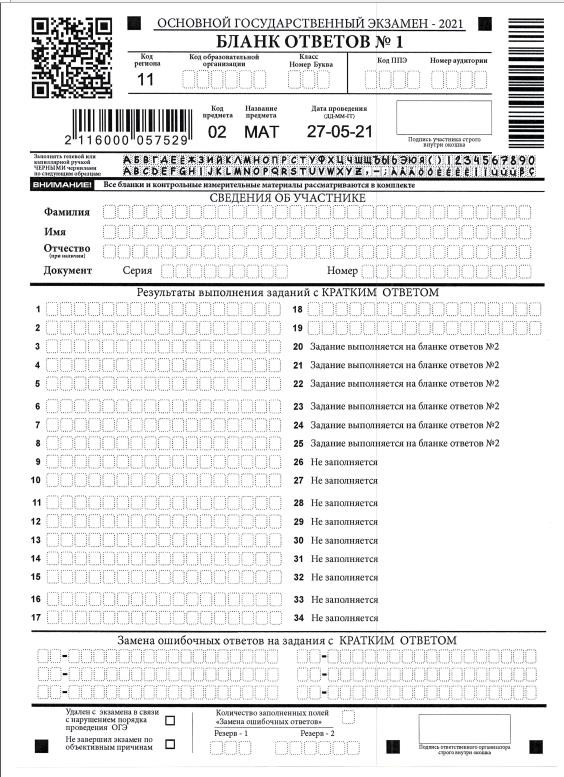 Завершение ОГЭ
 в аудитории
По окончании экзамена ответственный организатор должен:
в случае, если есть замена посчитать количество замен ошибочных ответов и заполнить поле «Замена ошибочных ответов» и поставить свою подпись;
в случае, если участник не использовал поле «Замена ошибочных ответов на задания с кратким ответом», то организатор в поле «Замена ошибочных ответов» ставит «Х» и свою подпись.
Бланк №1
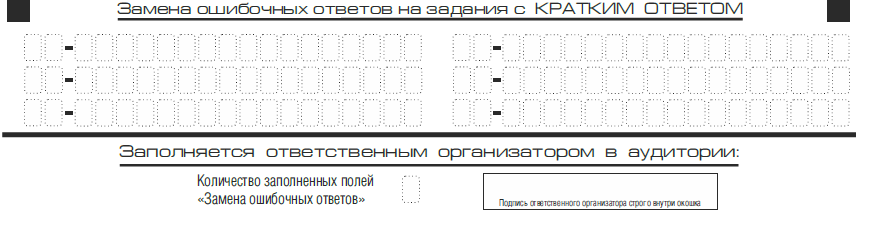 12
1
23
31
3
13
3
ПОДПИСЬ
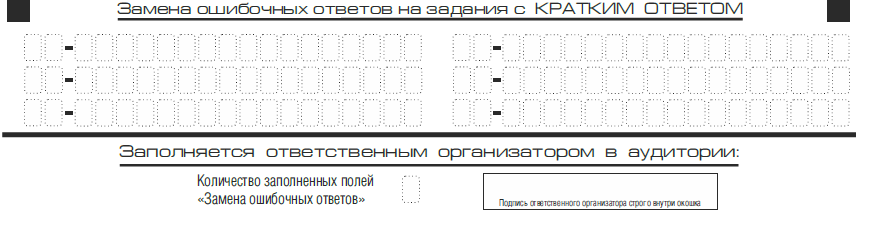 Х
ПОДПИСЬ
31
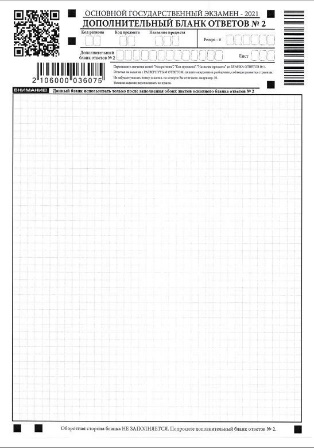 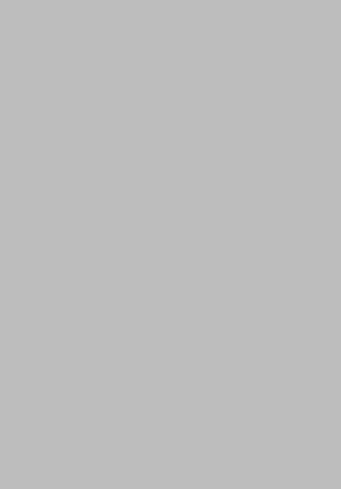 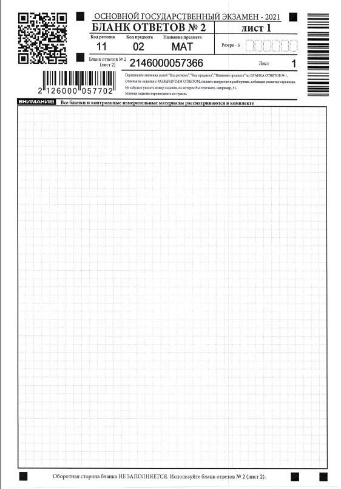 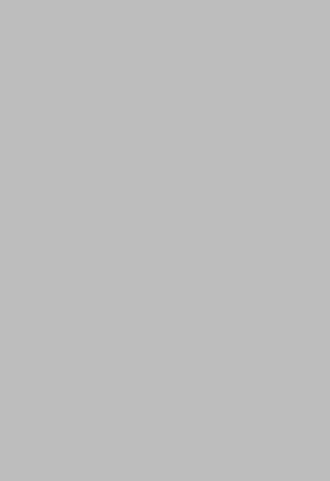 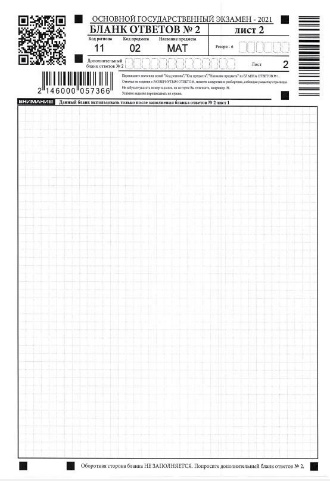 Сбор материалов: Бланки ответов
После окончания экзаменаДействия ответственного организатора
ДБО №2 – ЗА ОСНОВНЫМ БЛАНКОМ ОТВЕТОВ №2 лист 2 КОНКРЕТНОГО УЧАСТНИКА
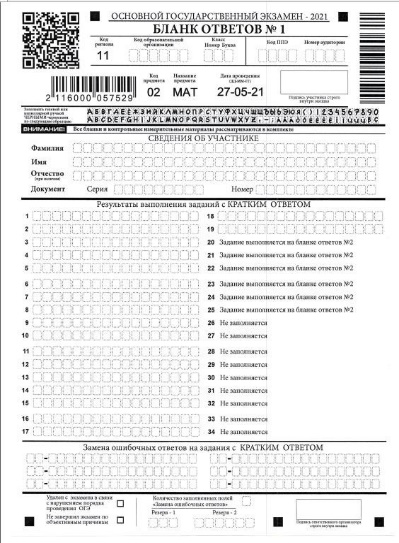 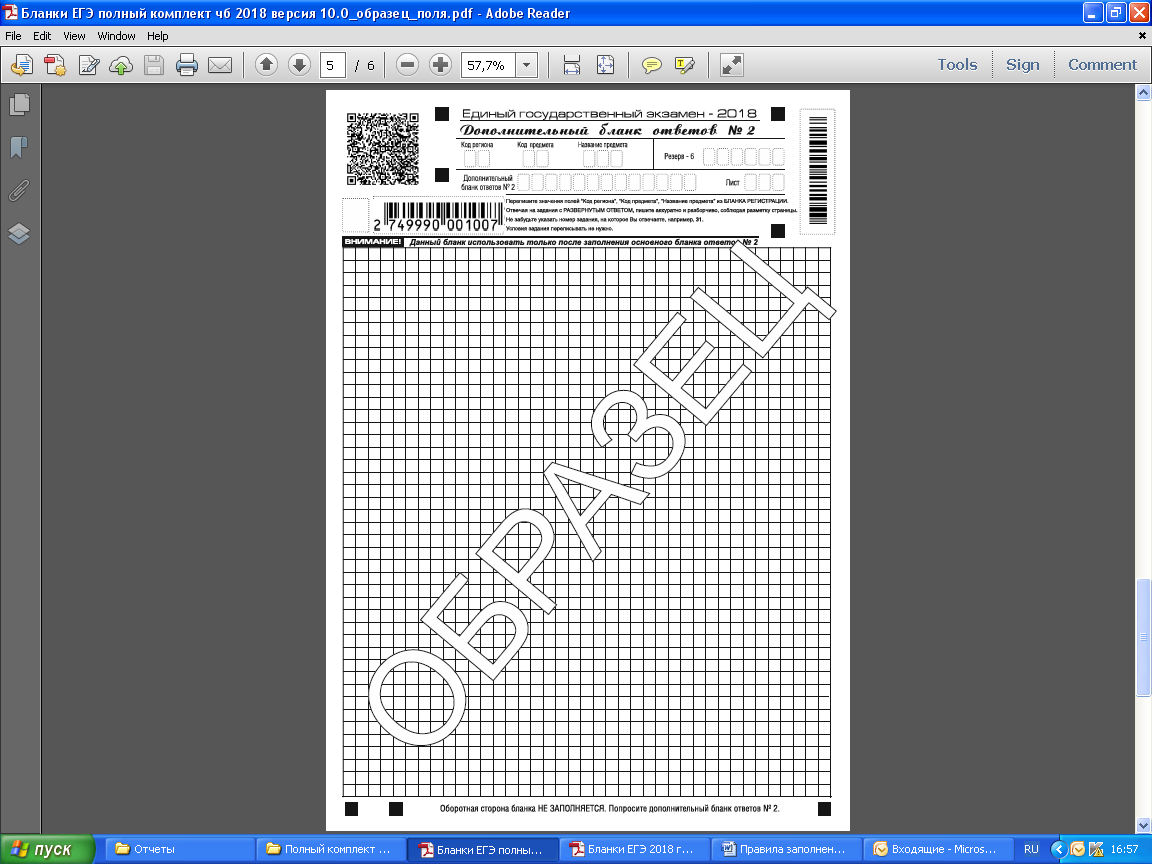 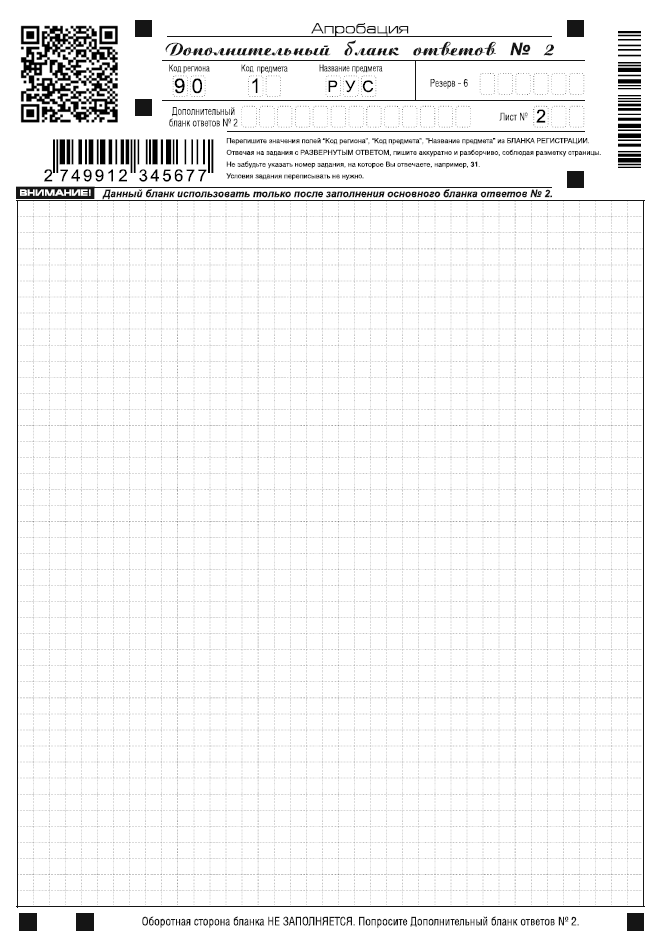 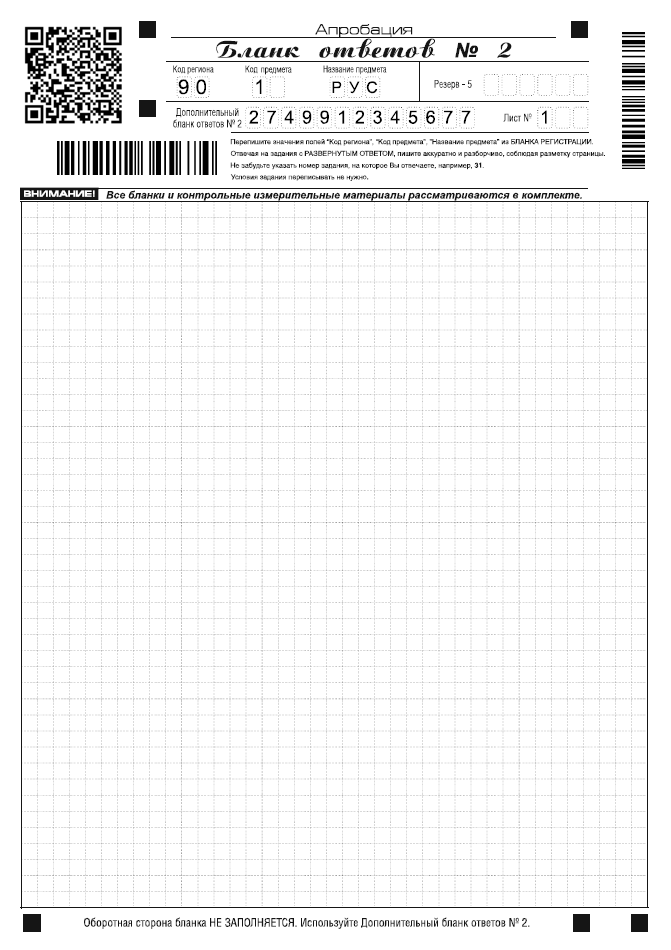 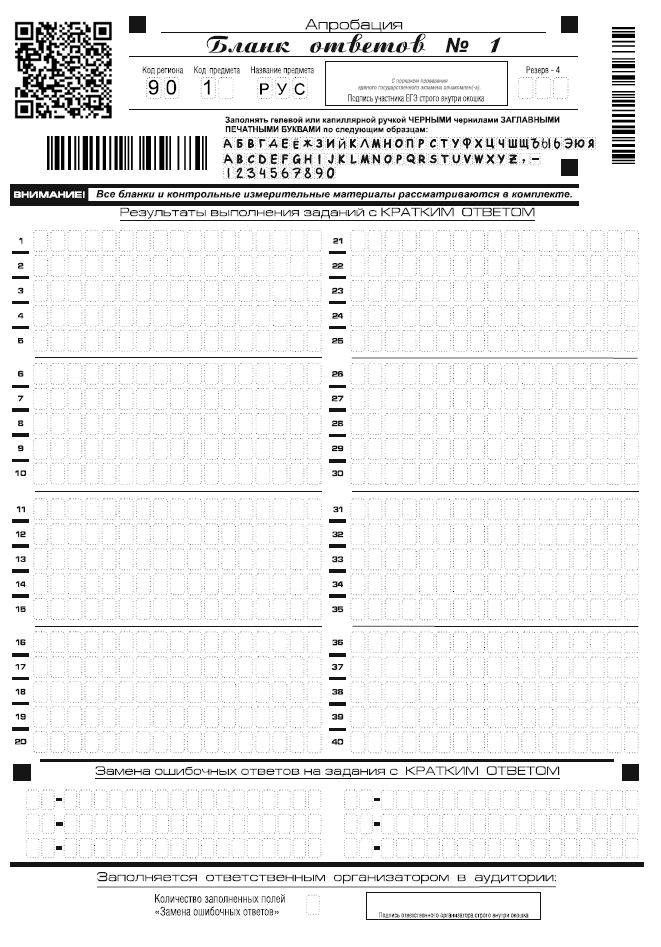 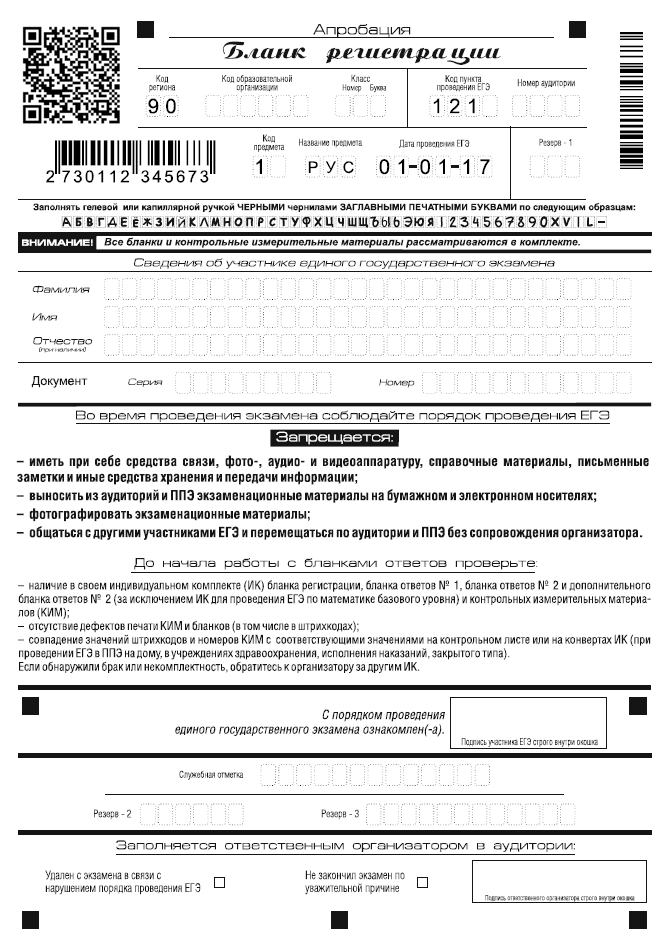 БЛАНКИ ОГЭСКЛАДЫВАЮТСЯ КОМПЛЕКТАМИ по типу бланков:
Б№1 
Б№2 лист 1, Б№2 лист 2, ДБО №2
32
www.ege.spb.ru			      (812) 576-34-40
Сбор экзаменационных материалов

Бланки ответов №1 всех участников экзамена в аудитории.
Бланки ответов № 2 (листы 1 и листы 2) и ДБО №2 упаковываются по комплектам участников, строго соблюдая    последовательность:
бланк ответов №2 лист 1,
бланк ответов 2 лист 2,
ДБО №2 (при наличии)
Сбор материалов: формы аудитории ППЭ
1
Протокол проведения ГИА в аудитории (ППЭ-05-02)
2
Ведомость коррекции персональных данных участников ГИА в аудитории (ППЭ-12-02) (если заполнялась)
Ведомость использования дополнительных бланков ответов №2(ППЭ-12-03) (если заполнялась)
3
4
Ведомость учета времени отсутствия участников ГИА в аудитории (ППЭ-12-04МАШ)
4
Служебные записки (если оформлялись)
После проведения сбора ЭМ и подписания протокола о проведении экзамена в аудитории (Форма ППЭ-05-02) ответственный организатор на камеру видеонаблюдения  объявляет все данные протокола и демонстрирует запечатанный ВДП с бланками.
34
www.ege.spb.ru			      (812) 576-34-40
Завершение ОГЭ
 в аудитории
По окончании экзамена организатор должен
Сдать руководителю ППЭ (за столом, находящемся в зоне видимости камер видеонаблюдения):
Конверт с бланками ответов участников ОГЭ (бланками ответов №1, бланками ответов №2 Лист 1 Лист 2, ДБО №2)
Сейф-пакет с использованными КИМ;
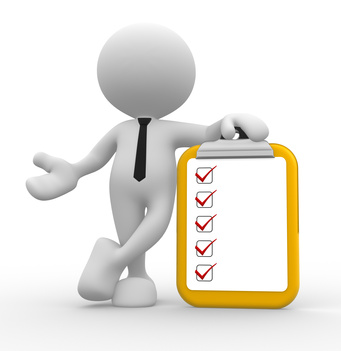 Конверт с черновиками (использованные) и неиспользованные черновики;
форму ППЭ-05-02 «Протокол проведения ГИА в аудитории»;
форму ППЭ-12-02 «Ведомость коррекции персональных данных участников ГИА в аудитории»;
Завершение ЕГЭ
 в аудитории
По окончании экзамена организатор должен
Сдать руководителю ППЭ:
форму ППЭ-12-03 «Ведомость использования дополнительных бланков ответов № 2»;
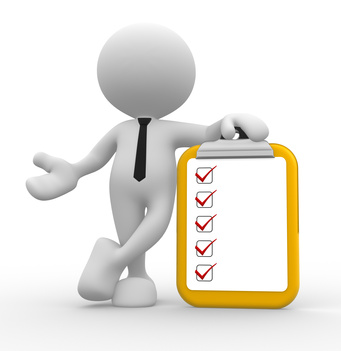 форму ППЭ-12-04 МАШ «Ведомость учета времени отсутствия участников экзамена в аудитории»;
неиспользованные дополнительные бланки ответов № 2
Канцелярские файлы с браком с неиспользованными КИМ;
служебные записки.
Завершение ЕГЭ
 в аудитории
Организаторы покидают ППЭ после передачи всех материалов руководителю ППЭ и с разрешения руководителя ППЭ.
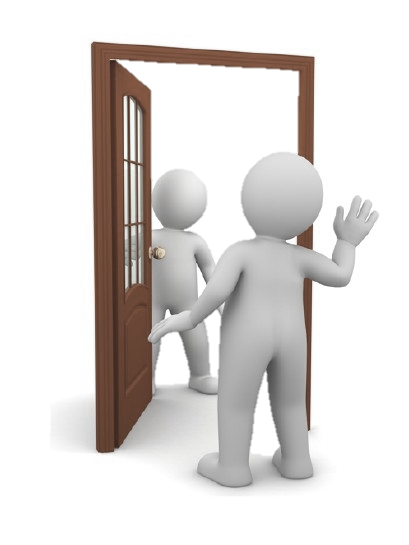 Спасибо за внимание!